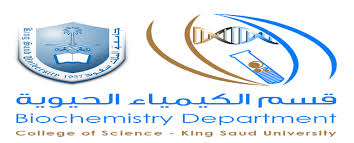 471 BCH
BIOCHEMISTRY of BLOOD
[Practical]
Course Outline
Mark Distribution
Final exam date:
      /      / 1439 H –      /    / 2018
How to write a scientific report?
The laboratory reports should contain the following sections: 
Title 
Objectives
Brief Introduction [ Theoretical background information ]
Materials and Methods  
Results [ Tables and Calculations ]
Discussion 
In this section you are required to describe of what happened in the experiment [Principle] ,  explain your results and make conclusions by comparing your results to expected values
Even if you obtained unexpected results, the discussion section is the section to justify or explain the reasons why you have obtained such results. 
Questions
Safety in the Lab
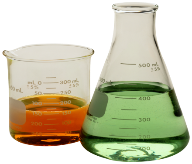 You must wear a lab coat and hand gloves. 
Open toed shoes must not be worn because they cannot protect you against chemical spills. 
Long hair should be tied back to avoid any interference with the experiment. 
In case of acid or base contact with your skin, wash it with large amount of clean, cold water and inform the instructor immediately.
Do not handle broken glassware with your bare hands.  
Do not eat, drink, or chewing gum the laboratory. 
Do not depart from the lab leaving an experiment unattended. If you need to leave the lab you must inform your instructor before leaving the lab. 
You must wash your hands with soap after finishing the experiment.
Blood composition
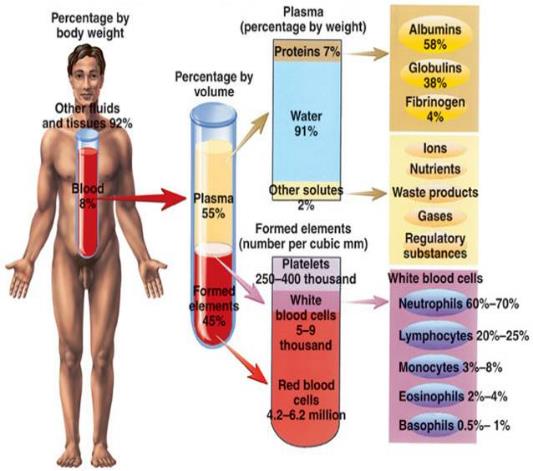 Other names to blood cells 
Red blood cells  (erythrocytes) 
White blood cells (leukocytes) 
Platelets (thrombocytes) 
Site of production
bone marrow
Plasma & Serum
Plasma is the liquid portion of blood, it constitutes about 55 % of blood volume. 
90% of plasma is water
It contains:
Albumin (most abundant protein, act as a transporter and regulator ) 
Globulins (act as transporters and some as antibodies)
Fibrinogen (responsible, in part, for the clotting of blood)

Serum resembles plasma in composition but lacks the coagulation factors. 
                  (Serum = Plasma – clotting factors)
red blood cells (RBC)
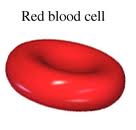 Red blood cells contain hemoglobin, a complex iron-containing protein that carries oxygen throughout the body and gives blood its red color. 
They live for approximately 120 days in the circulatory system and are eventually removed by the spleen.
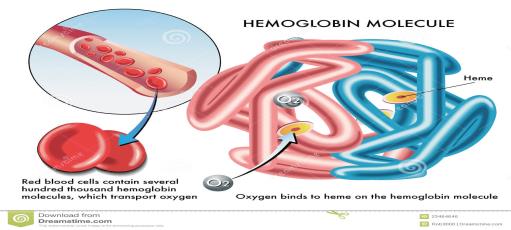 White blood cells (WBC)
They are responsible for protecting the body from invasion by foreign substances such as bacteria, fungi, and viruses.
Types of WBCs:
Granulocytes 
Neutrophils 
Eosinophils 
Basophils 
Agranulocytes 
Monocytes 
Lymphocytes
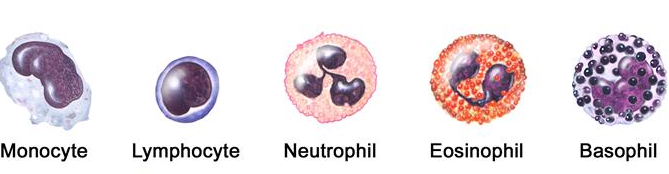 platelets
They are very small cellular components of blood that help the clotting process by sticking to the lining of blood vessels. 
They survive in the circulatory system for an average of 9-10 days before being removed from the body by the spleen.
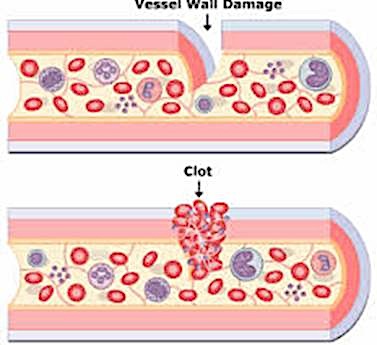 Blood functions